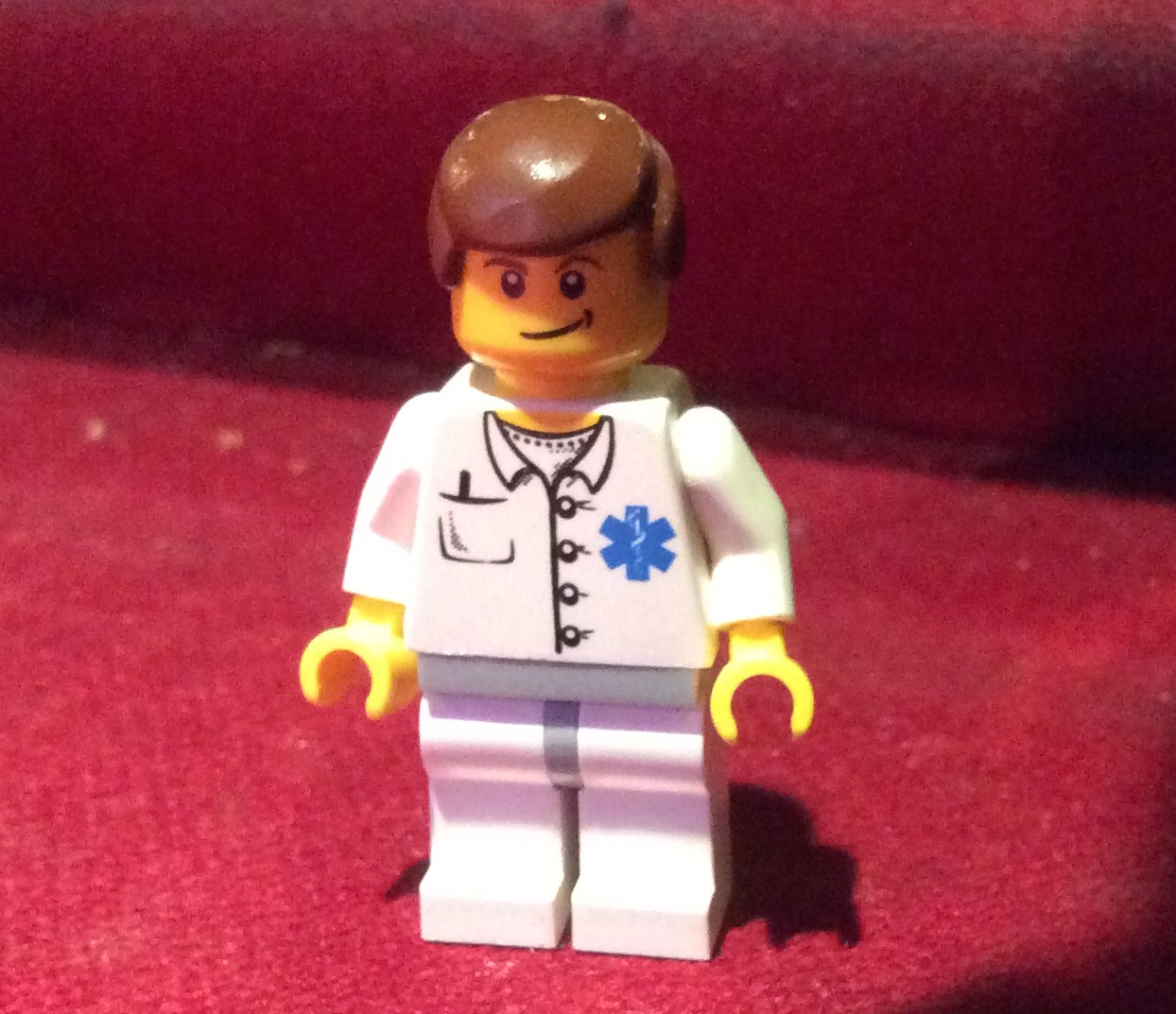 This is Joe. He got lost.
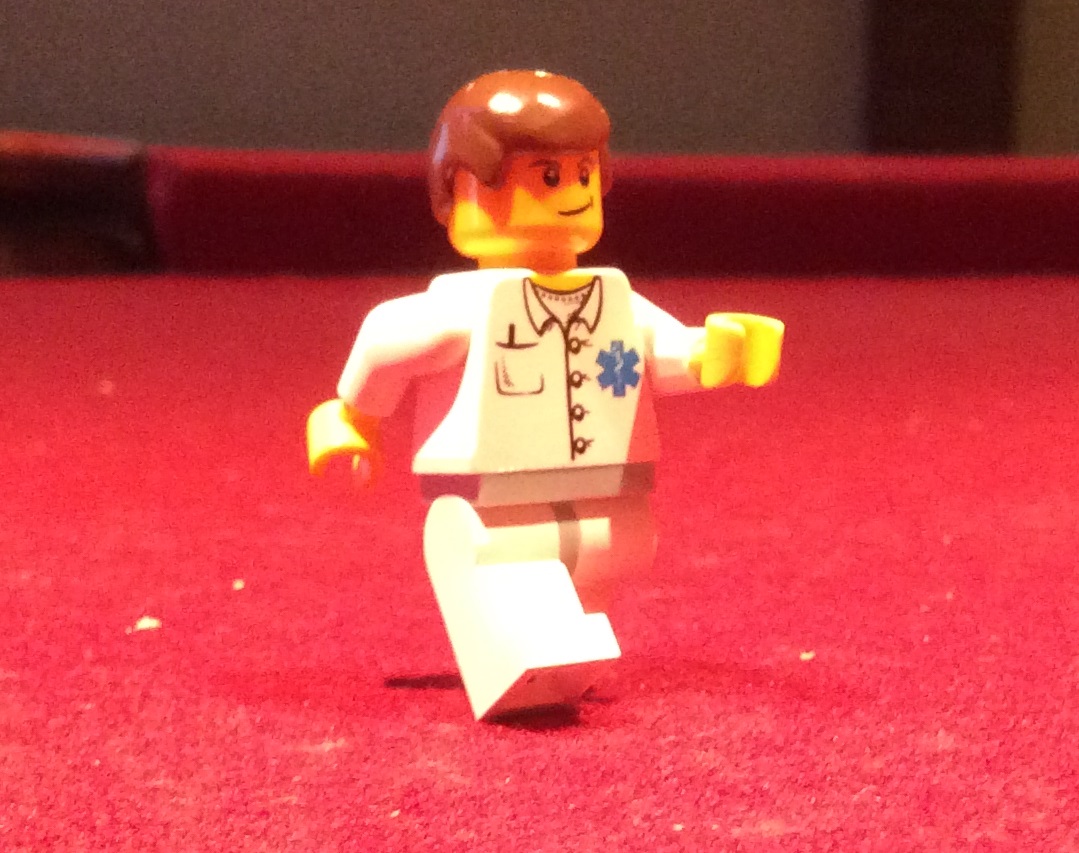 Civilization,
Technology
He walked and walked…
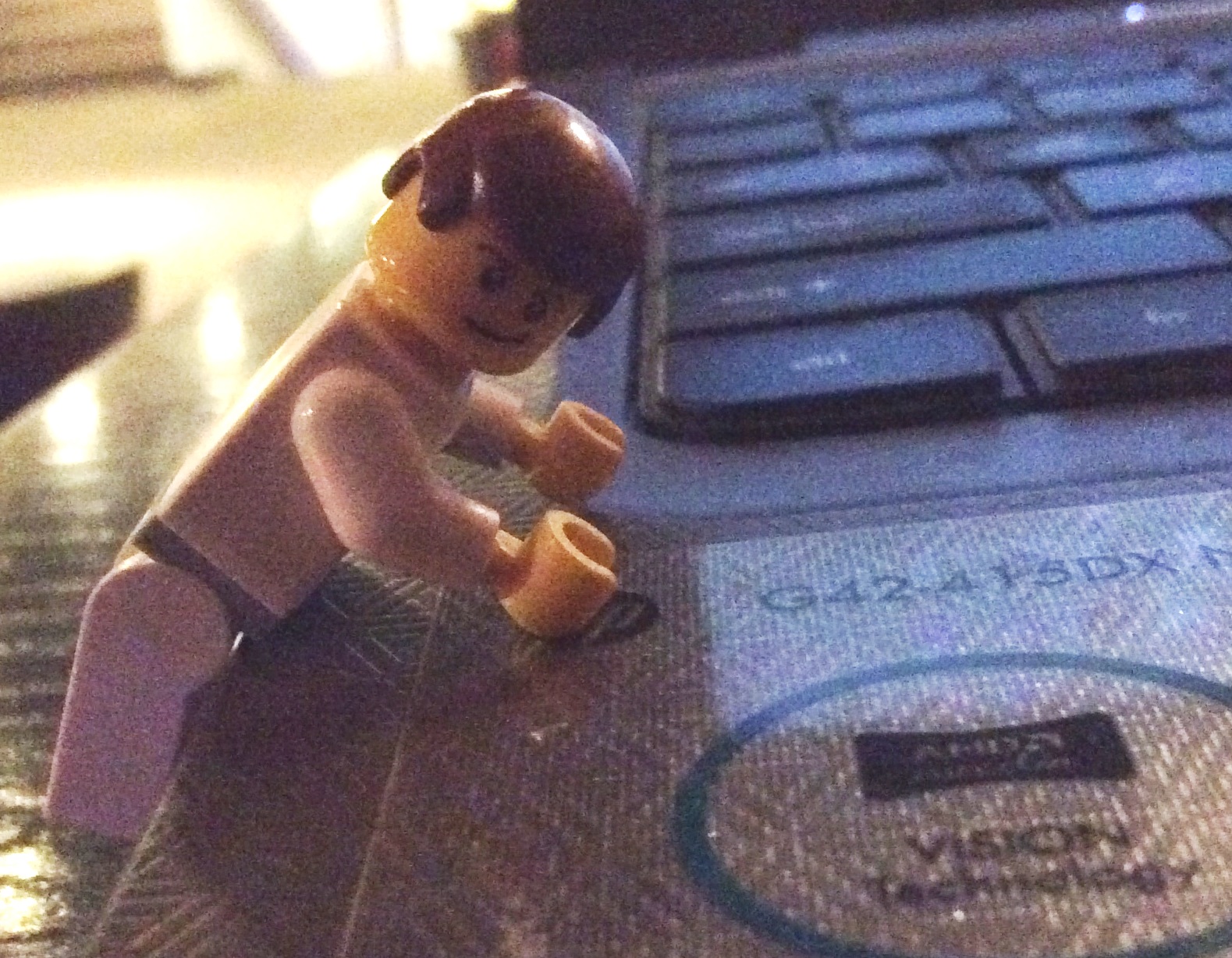 ?
He found a gigantic keyboard!
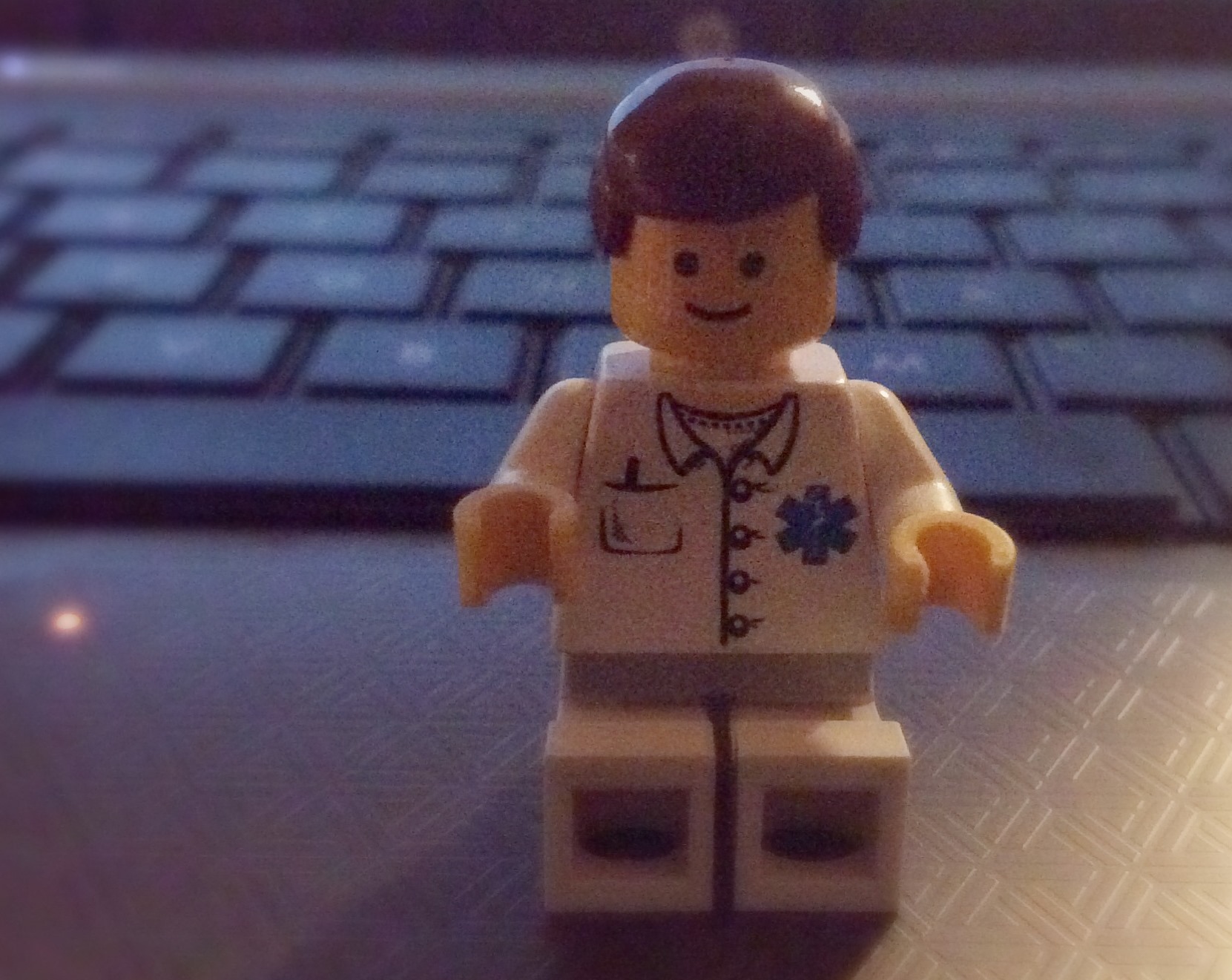 He climbed up and sat down.
What happened next?
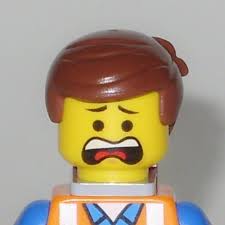 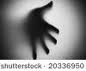 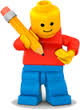 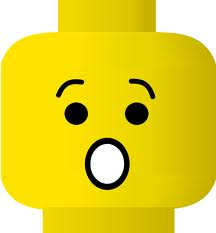 Write the rest of the story….